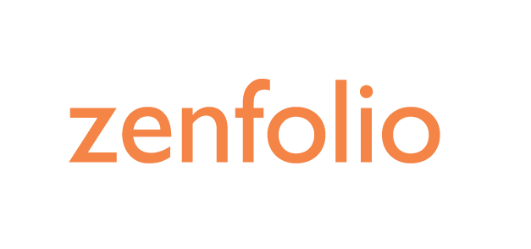 Media & Entertainment
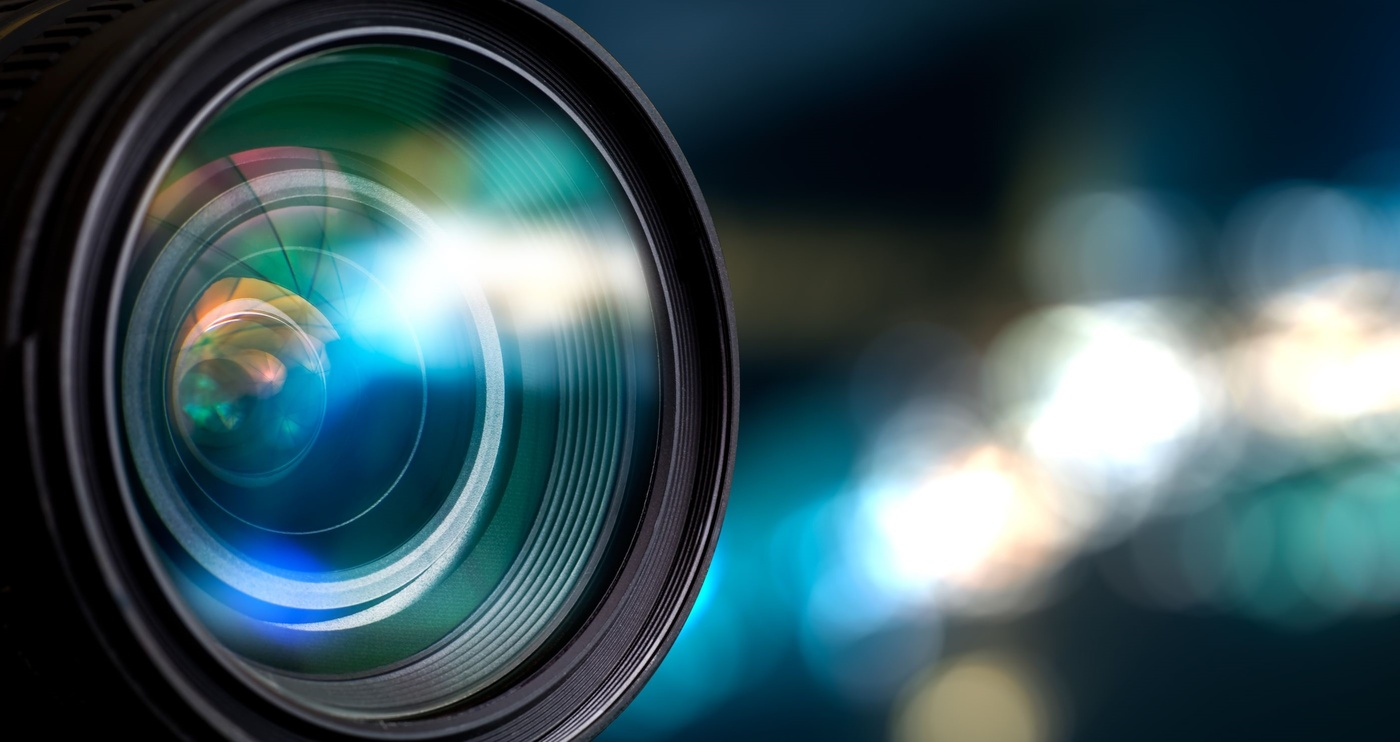 Business challenge
As the popularity of its photo-hosting platform soared, Zenfolio knew that to keep service levels high and costs under control, it had to rethink its storage strategy to support growing data levels.
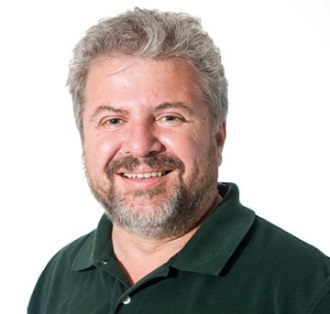 Transformation
Zenfolio uses IBM® Cloud Object Storage to store subscribers’ image uploads to its platform and is working with IBM to migrate 12 PB of data from its on-premises storage infrastructure to the cloud.
“We found that IBM Cloud Object Storage represented by far the best value, coming in at 45 percent and 33 percent more cost-effective than competitors.” 
—Yuri Kolesnikov, Director of IT Operations, Zenfolio
Yuri Kolesnikov,Director of IT Operations, Zenfolio
Solution components
IBM® Cloud Object Storage
IBM Cloud™
Zenfolio
Harnessing the power of cloud computing to ride the rising tide of data
Zenfolio is an all-in-one e-commerce platform that enables aspiring and professional photographers to showcase and sell their work. In addition to website design and hosting, the company offers printing services and a broad range of marketing and e-commerce tools. Headquartered in Menlo Park, California, Zenfolio serves tens of thousands of photographers from all around the world.
Share this
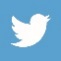 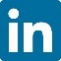 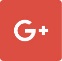 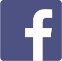 [Speaker Notes: Client Name
Zenfolio

Company Background
Zenfolio is an all-in-one e-commerce platform that enables aspiring and professional photographers to showcase and sell their work. In addition to website design and hosting, the company offers printing services and a broad range of marketing and e-commerce tools. Headquartered in Menlo Park, California, Zenfolio serves tens of thousands of photographers from all around the world.

Business challenge
As the popularity of its photo-hosting platform soared, Zenfolio knew that to keep service levels high and costs under control, it had to rethink its storage strategy to support growing data levels.

The benefit
USD1 million in savings expected over the next three years; enables Zenfolio to deliver on its promise of unlimited downloads; simplifies IT operations, relieving pressure on the IT team.

Pull Quote
“We found that IBM Cloud Object Storage represented by far the best value, coming in at 45 percent and 33 percent more cost-effective than competitors.” 
—Yuri Kolesnikov, Director of IT Operations, Zenfolio

Solution components
IBM® Cloud Object Storage
IBM Cloud™

Case study Link
https://www.ibm.com/case-studies/zenfolio-ibm-cloud-object-storage-data]